Figure 9. The mean genetic variance and the proportion of heritable DNAm sites for the eight contextual groups. The ...
Hum Mol Genet, Volume 25, Issue 12, 15 June 2016, Pages 2600–2611, https://doi.org/10.1093/hmg/ddw072
The content of this slide may be subject to copyright: please see the slide notes for details.
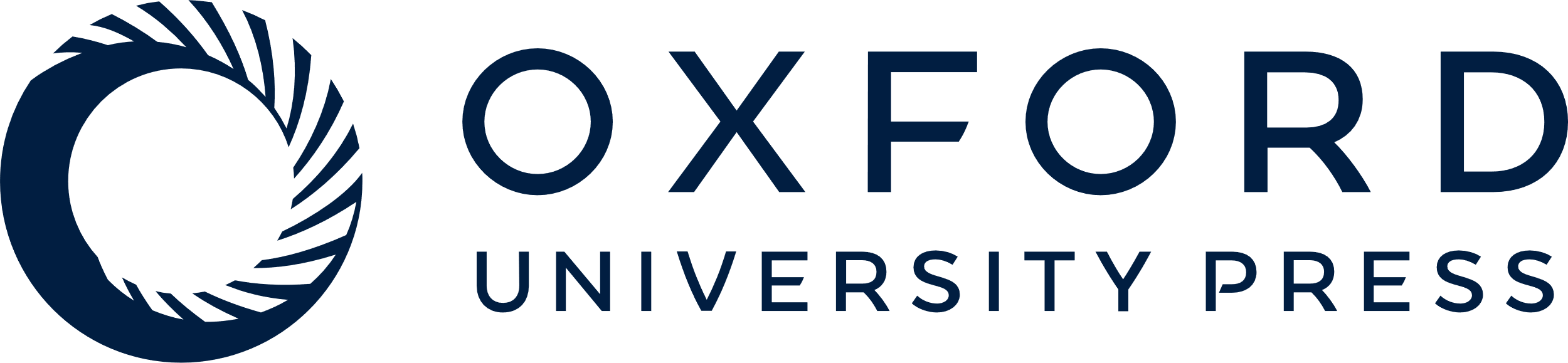 [Speaker Notes: Figure 9. The mean genetic variance and the proportion of heritable DNAm sites for the eight contextual groups. The x-axis value represents the proportion of heritable DNAm sites within each contextual group and the average genetic variance for each contextual group.


Unless provided in the caption above, the following copyright applies to the content of this slide: © The Author 2016. Published by Oxford University Press.This is an Open Access article distributed under the terms of the Creative Commons Attribution License (http://creativecommons.org/licenses/by/4.0/), which permits unrestricted reuse, distribution, and reproduction in any medium, provided the original work is properly cited.]